Estudando para o Enem de Forma Invertida
Nome: Jamile Ramos 
Professor: Lucas Xavier 
Escola: Coronel Gomes de Oliveira 
Enem: 1998
Questão: 60
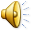 Mapa Conceitual
Capa
Enem 1998
Questão 60
Notebook
Power Point
Enem da Jamile
Competências e habilidades
Matéria:  Cinemática
Podcast
Internet/caderno
Email
Explicação da matéria
Nota
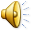 Competências e Habilidades
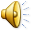 Matéria Relacionada  a Questão
Cinemática 

 Parte da Física que estuda o movimento dos corpos sem se preocupar com as  causa. Reescrever o movimento em linguagem matemática 
 Vm=    S
                T
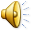 Questão
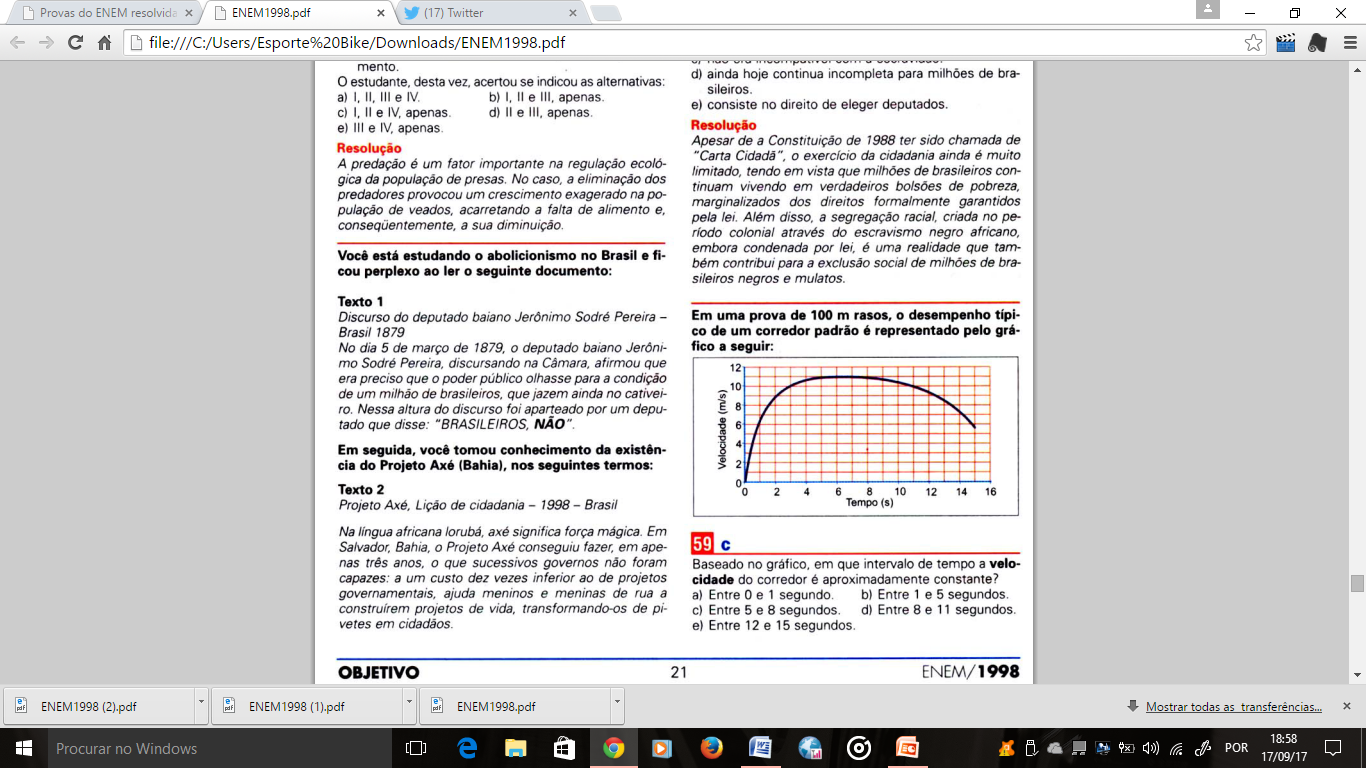 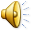 Solução
A aceleração escalar tem módulo tanto maior quanto mais próximo estiver o gráfico V= f(t) da perpendicular ao eixo dos tempos.
Portanto o valor máximo do módulo da aceleração escalar ocorre no início da corrida entre os instantes t1 = 0 e t2 = 1s.
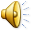